Diseño de la herramienta G.I.A. (Gestión Integral de Accesibilidad)
Alumno: Javier Cañadillas Pardo
Tutor: Juan Carlos Naranjo (ITACA)
Consultor: Fatos Xhafa
[Speaker Notes: Portada del PFC]
Índice de Contenidos
Objetivos del Proyecto
Requisitos
Análisis y Diseño
Implementación
Pruebas
Prototipo vs Aplicación
Conclusiones
PFC – Diseño de la herramienta G.I.A.
Javier Cañadillas Pardo
[Speaker Notes: Índice de Contenidos]
Índice de Contenidos
Objetivos del Proyecto
Requisitos
Análisis y Diseño
Implementación
Pruebas
Prototipo vs Aplicación
Conclusiones
PFC – Diseño de la herramienta G.I.A.
Javier Cañadillas Pardo
[Speaker Notes: Objetivos del Proyecto]
Objetivos del Proyecto
Desarrollo de una aplicación web que permite a organismos de gestión de accesibilidad realizar un Plan Integral de Accesibilidad (PIA) de forma ágil e intuitiva. 
Dicha aplicación permitirá la gestión de normativas, con las cuales se podrán evaluar un PIA y realizar informes de accesibilidad.
Además la aplicación nos permitirá gestionar  las acciones que se ejecutarán al no cumplirse una normativa y los precios (costes) asociados a dichas acciones.
PFC – Diseño de la herramienta G.I.A.
Javier Cañadillas Pardo
[Speaker Notes: Descripción de los Objetivos del Proyecto]
Objetivos del Proyecto
Objetivos Generales
En Concreto podemos hablar de unos:
Desarrollo de una aplicación web para trabajo colaborativo
Uso de tecnologías de desarrollo web estándar, no propietarias y portables
Objetivos Específicos
Control de normativas
Control de acciones
Control de precios (costes) asociados a acciones
Importación de precios desde el aplicativo PRESTO
PFC – Diseño de la herramienta G.I.A.
Javier Cañadillas Pardo
[Speaker Notes: Objetivos Generales y Específicos]
Índice de Contenidos
Objetivos del Proyecto
Requisitos
Análisis y Diseño
Implementación
Pruebas
Prototipo vs Aplicación
Conclusiones
PFC – Diseño de la herramienta G.I.A.
Javier Cañadillas Pardo
[Speaker Notes: Requisitos]
Requisitos Funcionales I
Control de Acceso
Para acceder a la aplicación, el usuario se deberá de identificar mediante un identificador (email) y contraseña. En el proceso de alta todos los datos son introducidos por el usuario.
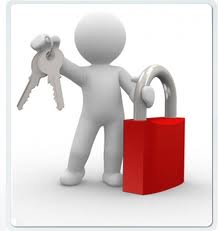 Autorizaciones
La aplicación contempla un único nivel de autorización y acceso:

- Usuario Técnico de accesibilidad
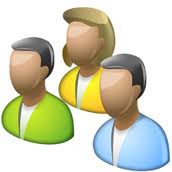 PFC – Diseño de la herramienta G.I.A.
Javier Cañadillas Pardo
[Speaker Notes: Requisitos Funcionales I, control de acceso, autorizaciones]
Requisitos Funcionales II
Flujo lógico de información
Proceso de alta
Definición Precios
Definición Acciones
Definición Normativas
PFC – Diseño de la herramienta G.I.A.
Javier Cañadillas Pardo
[Speaker Notes: Requisitos Funcionales III, Fases en la definición de un Proyecto]
Requisitos Funcionales III
Definición de un Normativa
Información Básica
Asignación Bloque
Asignación
Subbloques
Asignación
Preguntas
PFC – Diseño de la herramienta G.I.A.
Javier Cañadillas Pardo
[Speaker Notes: Requisitos Funcionales V, Fases en la definición de un Artefacto]
Requisitos Funcionales IV
Estados de una normativa
PFC – Diseño de la herramienta G.I.A.
Javier Cañadillas Pardo
[Speaker Notes: Requisitos Funcionales VI, Fases en el Seguimiento de un Artefacto]
Requisitos Funcionales V
Importación de ficheros desde PRESTO.
La Aplicación permite importar ficheros (con un determinado formato) provenientes del aplicativo PRESTO para cargar la Base de datos con los costes oficiales de la realización de una modificación en un edificio o elemento urbano.
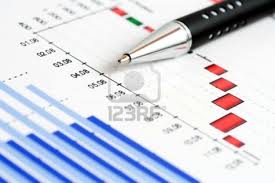 Configuración de Parámetros de la Aplicación
Desde la aplicación podemos configurar diversos parámetros. 
Parámetros de Correo.
Parámetros de Usuario.
Parámetros de Aplicación.
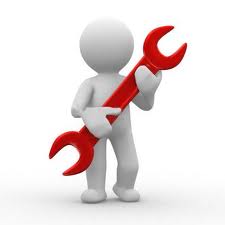 PFC – Diseño de la herramienta G.I.A.
Javier Cañadillas Pardo
[Speaker Notes: Requisitos Funcionales VII, Generación de Informes, Configuración]
Requisitos no Funcionales
Compatibilidad con los Navegadores
La accesibilidad a la aplicación no se debe de ver  afectada por el tipo de navegador que utilicemos.
Persistencia de los Datos
Utilizaremos una Base de Datos que nos permita guardar la información que generaremos con nuestra aplicación y que permita la implementación de un modelo de datos relacional.
Tecnología no Propietaria
La aplicación no utilizará ninguna tecnología propietaria
PFC – Diseño de la herramienta G.I.A.
Javier Cañadillas Pardo
[Speaker Notes: Requisitos no Funcionales]
Índice de Contenidos
Objetivos del Proyecto
Requisitos
Análisis y Diseño
Implementación
Pruebas
Prototipo vs Aplicación
Conclusiones
PFC – Diseño de la herramienta G.I.A.
Javier Cañadillas Pardo
[Speaker Notes: Análisis y Diseño]
Análisis
Se ha seguido una Metodología de Análisis Orientado a Objetos
El ciclo de vida que se ha seguido, es un ciclo de Prototipado.
Con esta metodología se ha pretendido, en la primeras partes del proyecto, tener una aplicación orientada a la funcionalidad para mostrar al cliente la evolución del aplicativo y, posteriormente, acercar este diseño a lo mostrado en el prototipo, juntando Funcionalidad + diseño requerido.
Se ha utilizado una Herramienta de Prototipaje (Balsamiq Mockups)
PFC – Diseño de la herramienta G.I.A.
Javier Cañadillas Pardo
[Speaker Notes: Análisis]
Diseño I
Estilo Arquitectónico
Se ha optado por un estilo arquitectónico heterogéneo, modelo cliente/servidor, en tres capas compaginado con un modelo vista-controlador (MVC)
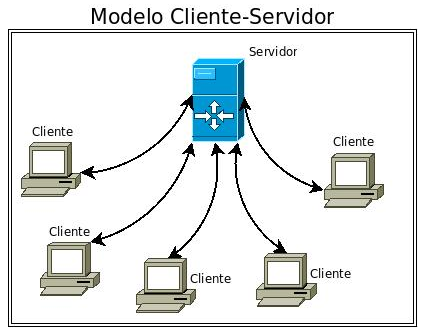 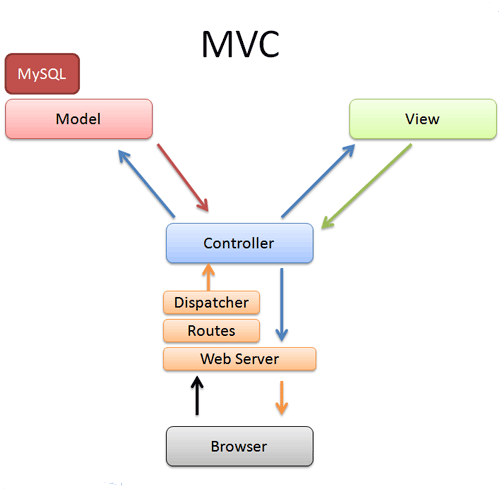 PFC – Diseño de la herramienta G.I.A.
Javier Cañadillas Pardo
[Speaker Notes: Diseño]
Diseño II
Arquitectura de tres capas
- Capa de cliente, se encargará de interactuar con los usuarios del sistema
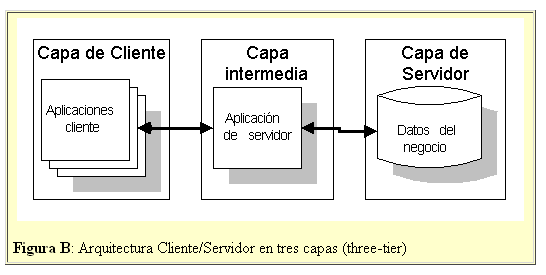 - Capa Intermedia (Lógica de negocio), encargada de implementar las funcionalidades de la aplicación
- Capa de Servidor, encargada de interactuar con las fuentes de datos que almacenan la información persistente.
PFC – Diseño de la herramienta G.I.A.
Javier Cañadillas Pardo
Índice de Contenidos
Objetivos del Proyecto
Requisitos
Análisis y Diseño
Implementación
Pruebas
Conclusiones
PFC – Diseño de la herramienta G.I.A.
Javier Cañadillas Pardo
[Speaker Notes: Implementación]
Implementación I
Tecnologías Utilizadas
PFC – Diseño de la herramienta G.I.A.
Javier Cañadillas Pardo
[Speaker Notes: Tecnologías Utilizadas]
Implementación II
Herramientas Utilizadas
PFC – Diseño de la herramienta G.I.A.
Javier Cañadillas Pardo
[Speaker Notes: Herramientas Utilizadas]
Índice de Contenidos
Objetivos del Proyecto
Requisitos
Análisis y Diseño
Implementación
Pruebas
Prototipo vs Aplicación
Conclusiones
PFC – Diseño de la herramienta G.I.A.
Javier Cañadillas Pardo
[Speaker Notes: Pruebas]
Pruebas
Pruebas Unitarias
Se han realizado pruebas individuales de cada funcionalidad implementada.
Pruebas de Integración
Se han realizado pruebas de interacción entre los módulos implementados, además se han realizado tests de integración tras la reunión con el cliente para acercar el prototipo lo más posible al producto final.
Pruebas Funcionales
Se han ido verificando que las funcionalidades que se ofrecen son las definidas.
PFC – Diseño de la herramienta G.I.A.
Javier Cañadillas Pardo
[Speaker Notes: Pruebas unitarias, integración, funcionales]
Índice de Contenidos
Objetivos del Proyecto
Requisitos
Análisis y Diseño
Implementación
Pruebas
Prototipo vs Aplicación
Conclusiones
PFC – Diseño de la herramienta G.I.A.
Javier Cañadillas Pardo
[Speaker Notes: Prototipo vs Aplicación]
Prototipo vs Aplicación
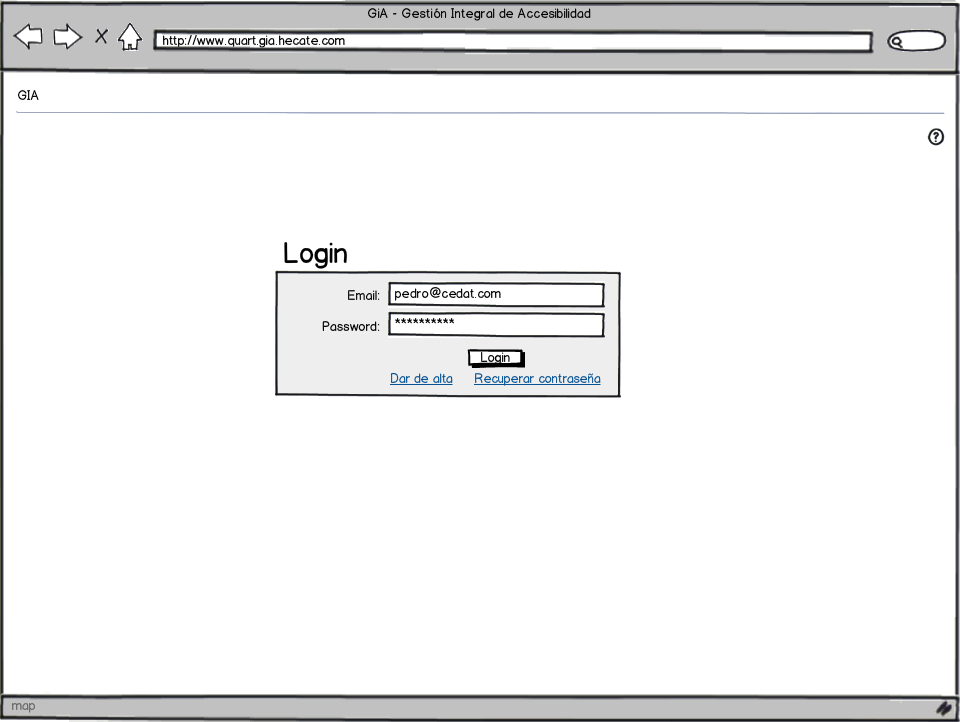 Aplicación
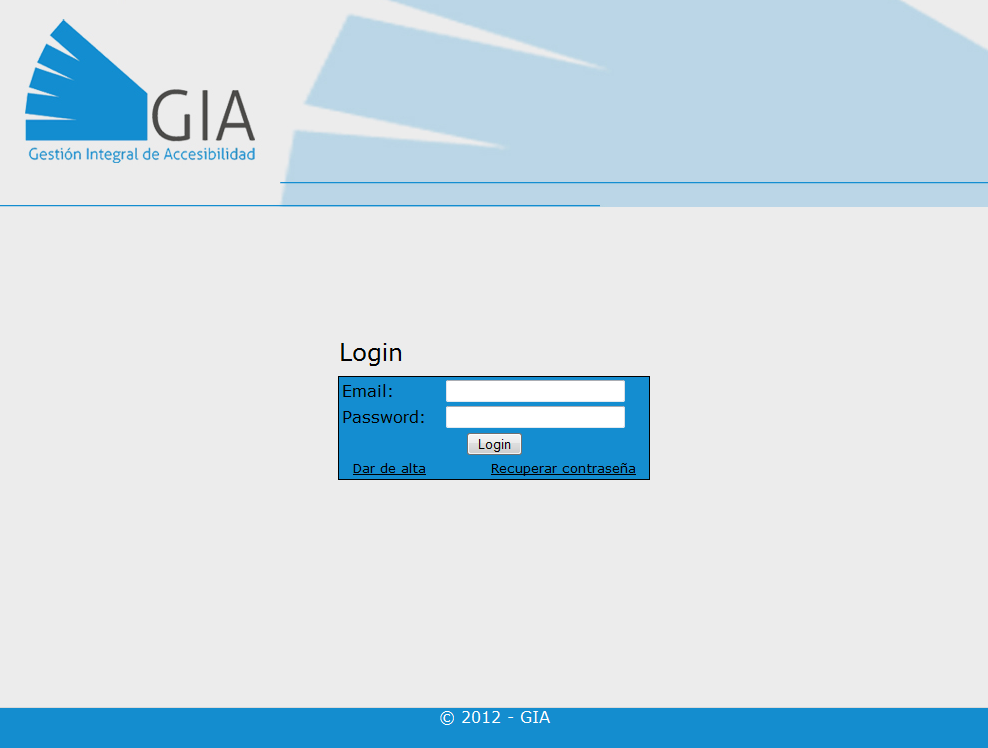 Prototipo
PFC – Diseño de la herramienta G.I.A.
Javier Cañadillas Pardo
[Speaker Notes: Comparativa de pantallas]
Índice de Contenidos
Objetivos del Proyecto
Requisitos
Análisis y Diseño
Implementación
Pruebas
Conclusiones
PFC – Diseño de la herramienta G.I.A.
Javier Cañadillas Pardo
[Speaker Notes: conclusiones]
Conclusiones
La realización de este Proyecto me ha permitido profundizar en el estudio de diversas tecnologías web.
También me ha permitido ver como el uso de nuevas tecnologías (JSON, Ajax, JQuery) tiene un coste alto, debido a su aprendizaje.
La importancia de determinar correctamente los factores de riesgos que puedan hacer peligrar un proyecto.
Intentar con este PFC hacer un mundo más accesible intentando salvar las barreras arquitectónicas existentes gracias a la herramienta GIA.
PFC – Diseño de la herramienta G.I.A.
Javier Cañadillas Pardo
[Speaker Notes: Las conclusiones propiamente]
Fin de Presentación
[Speaker Notes: Fin de presentación]